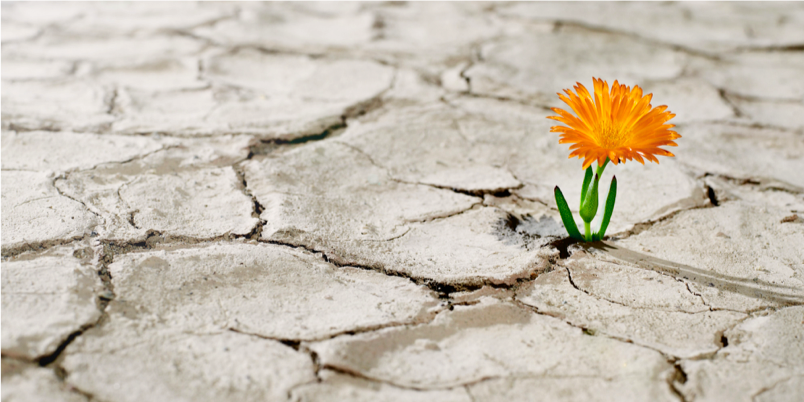 POSTHUMAN INTERCONNECTIVITY
From theory to practice
Dr. Christine Daigle
Research Director/Core Fellow, Helsinki Collegium for Advanced Studies 
Professor of Philosophy and Director of the Posthumanism Research Institute, Brock University
Posthumanist Material feminism
Rejection of human exceptionalism and anthropocentrism
Agentic capacity 
Interconnectivity -- vulnerability
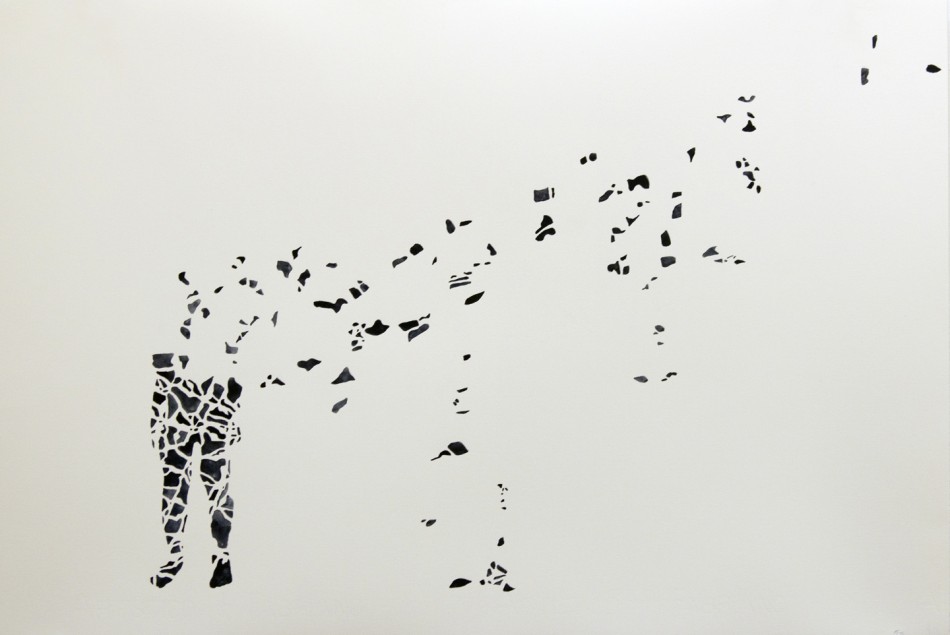 Becoming and interconnectivity
The human is 

in perpetual becoming

grounded in fluctuating processes

radically entangled … subjectively AND materially
Material entanglement
Beings are permeated by their habitats.

Porous membranes allow for vital traffic to take place: an unfolding necessary process that sustains life
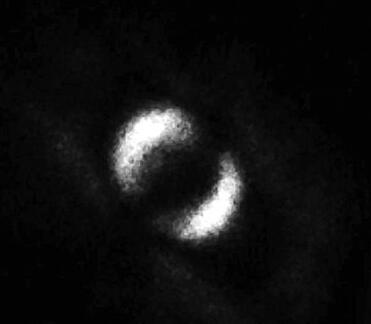 AGENTIC CAPACITY
Agency is not the willful expression of freedom by an autarkic and autonomous being.

Undermines the fantasy of human mastery and exception

Attention to materiality unveils collective material agency/agentic capacity
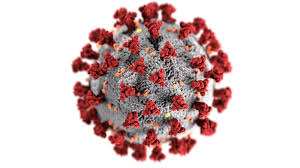 From theory to practice
Reconceptualizing the human, the nonhuman, the world and their relations should impact how we do things: Theory is not (or should not be) done in a vaccuum.

How does it impact the way we choose to inhabit the world through our housing, urban development, and use of the environment? How do we share the space with nonhumans?
Sharing spaces with nonhumans
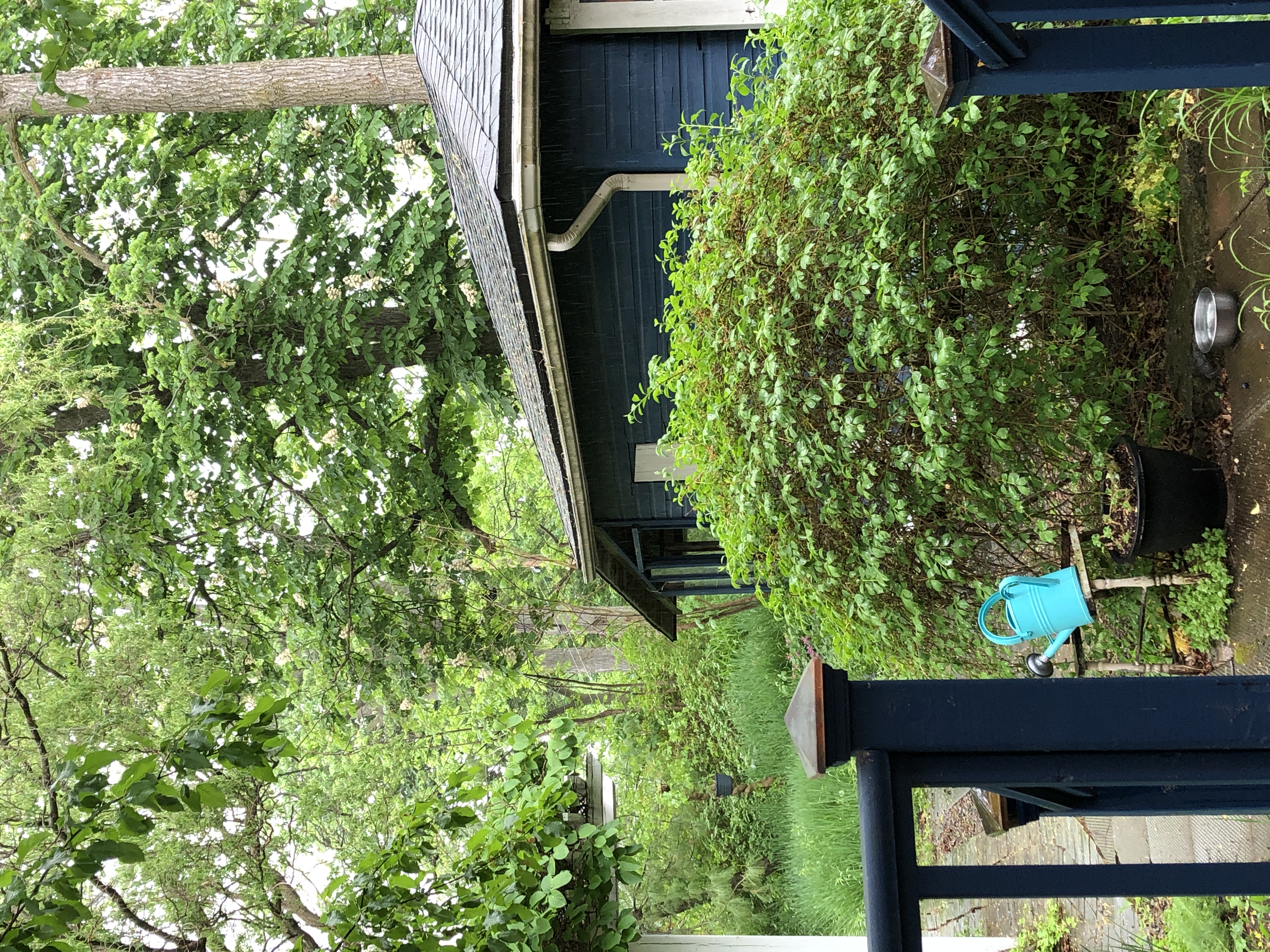 The Thorold forest – aka my backyard – is home to many beings.
Sharing spaces with nonhumans
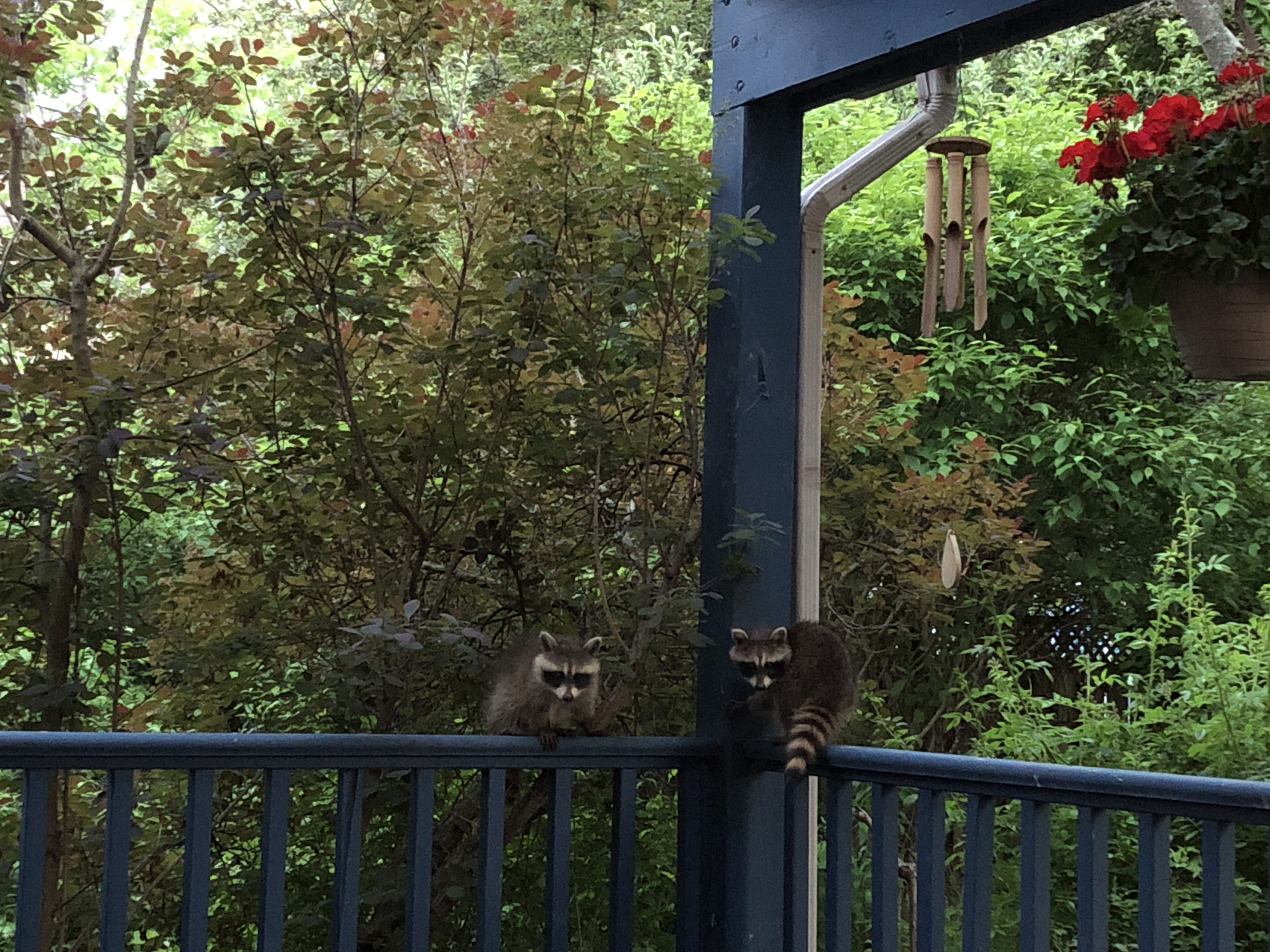 Sharing spaces with nonhumans
Yards: manicured or wild?
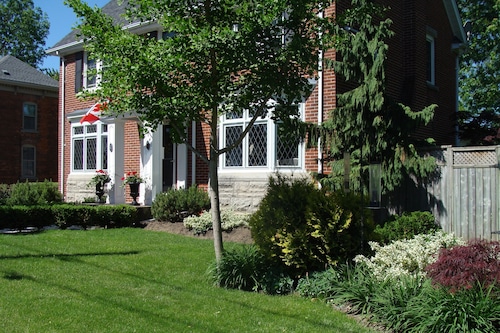 Urban development
Redesigning downtown Thorold
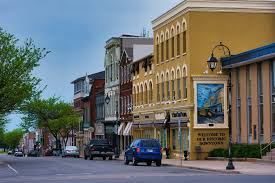 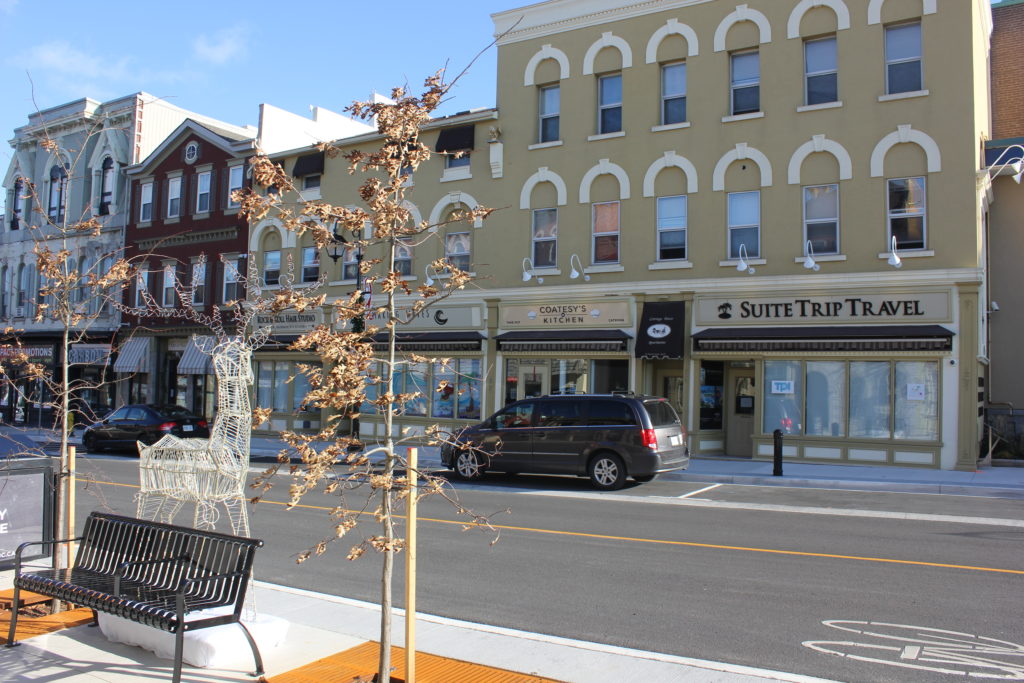 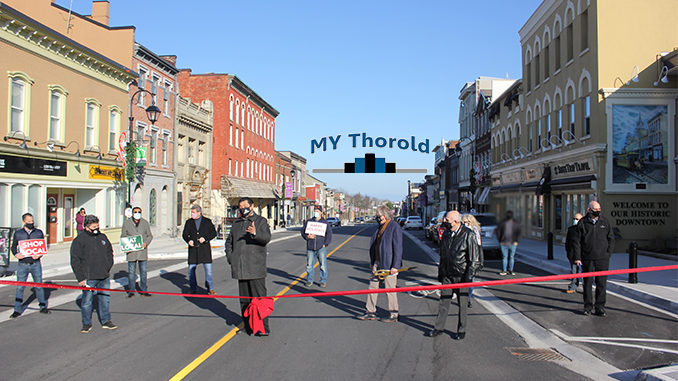 Urban design with posthumanist principles?
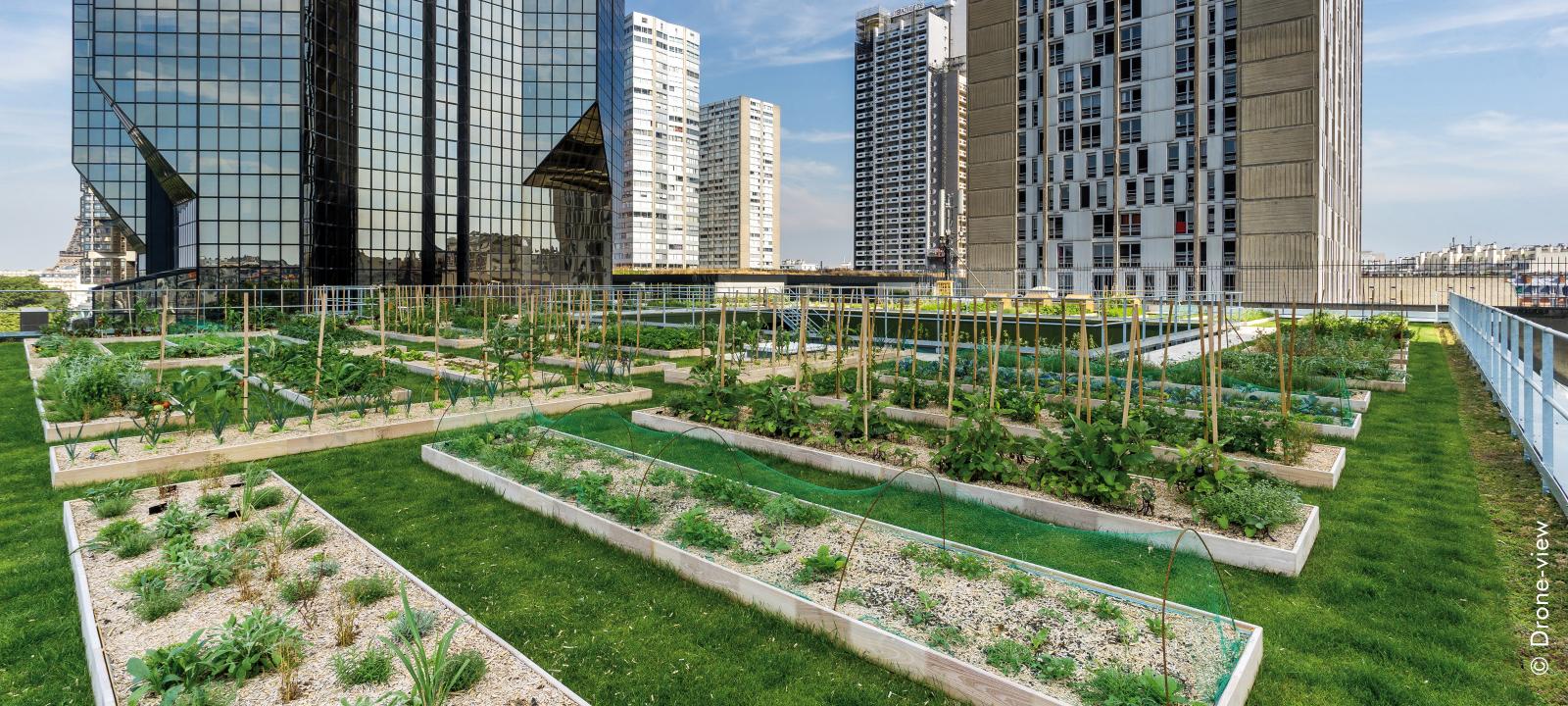 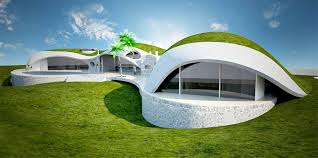 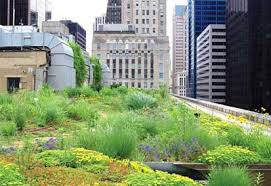